Rada Regionalna Federacji Stowarzyszeń Naukowo Technicznych NOT w Elblągu
Od PWSZ do Stowarzyszeń Inżynierskich
„Doskonalenie zawodu”
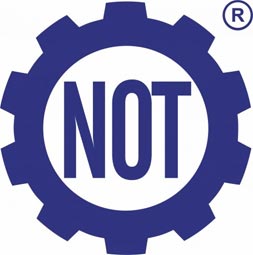 Elbląg 12.04.2018
Historia NOT
Za początek ruchu stowarzyszeniowego polskiego środowiska technicznego przyjmuje się rok 1835, kiedy gen. Józef Bem założył w Paryżu Towarzystwo Politechniczne Polskie, a pod zaborami:
 Zabór austriacki – w 1866 r. utworzono Towarzystwo do Pielęgnowania i Rozpowszechniania Wiadomości,
Zabór pruski – Polscy technicy działali w utworzonym w 1857 r. Wydziale  Przyrodniczym Poznańskiego Towarzystwa Przyjaciół Nauk,
 Zabór rosyjski – w 1883 r. utworzono Sekcję Techniczną w Warszawskim Oddziale Towarzystwa Popierania Rosyjskiego Przemysłu i Handlu, w 1898 r. powołano do życia Stowarzyszenie Techników w Warszawie
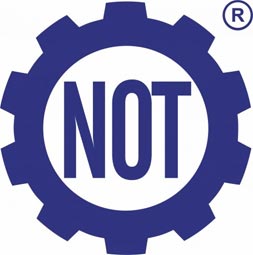 Historia NOT
Jeszcze w czasie zaborów, od 1882 r. były organizowane zjazdy techników polskich, na Zjeździe w Krakowie w 1912 r utworzono Radę Zjazdów i Zrzeszeń Techników Polskich    
W niepodległej Rzeczpospolitej  - w 1924 r. Radę Zjazdów i Zrzeszeń Techników Polskich przekształcono w Związek Polskich Zrzeszeń Technicznych z siedzibą w Warszawie z 18 stowarzyszeniami ze wzrostem do 25 w 1935 r. kiedy  to powstała Naczelna Organizacja Inżynierów RP(NOI). W 1936 r. utworzono Naczelną Organizację Stowarzyszeń Techników   RP(NOST)
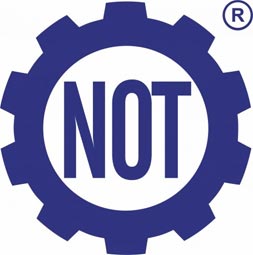 HISTORIA NOT
Po zakończeniu II wojny światowej w 1945 r. powstały:
Ogólnopolskie Towarzystwo Techniczne Łodzi,
Wielobranżowy Związek Inżynierów i Techników                 w Kielcach,
12 grudnia 1945 r. w Warszawie powołano Naczelną Organizację Techniczną –jako zrzeszenie stowarzyszeń, była ona dostępna dla wszystkich osób ze średnim i wyższym wykształceniem technicznym.
HISTORIA NOT
Reprezentowała różne gałęzie techniki i branże gospodarcze oraz interesy ogółu inżynierów i techników. 
W Polsce Działalność NOT w latach 1945-90 koncentrowała się na udziale techników i inżynierów w odbudowie kraju po zniszczeniach wojennych, a następnie rozbudowie przemysłu; na kształceniu i szkoleniu inżynierów; z inicjatywy NOT powstało w Polsce kilka wyższych uczelni technicznych
HISTORIA NOT
W 1989 r. Naczelna Organizacja Techniczna stała się Federacją 22 Stowarzyszeń Naukowo-Technicznych. Działalność Federacji została nakierowana na dbanie o prestiż zawodu inżyniera i podnoszenia kwalifikacji zawodowych oraz stała się reprezentantem interesów środowisk technicznych wobec władz.
Wejście Polski do Unii Europejskiej przyczyniło się do integracji polskich i polonijnych środowisk technicznych miedzy innymi przez organizowanie Światowych Zjazdów Inżynierów Polskich.
NOT OBECNIE
FSNT - NOT aktywnie uczestniczy w międzynarodowych wspólnotach i organizacjach inżynierskich:
Jest polskim członkiem Europejskiej Federacji Narodowych Stowarzyszeń Inżynierów (FEANI),
Światowej Federacji Organizacji Inżynierskich (WFEO),
Rozwija współpracę z polonijnymi Stowarzyszeniami Naukowo- Technicznymi, integrując polską społeczność techniczną w kraju i poza jego granicami.
NOT OBECNIE
DZIŚ FSNT NOT:
39 Stowarzyszeń Naukowo – Technicznych zrzeszających ponad 100 tys. Członków,
45 Terenowych Jednostek Organizacyjnych (TJO) FSNT - NOT skupiających oddziały Stowarzyszeń NT sfederowanych w NOT,
39 Domów Technika, w tym dwa zbudowane na początku XX wieku ze składek inżynierów.
NOT OBECNIE
Warszawski Dom Technika – 1905 r.
Krakowski Dom Technika – 1906 r.
NOT  OBECNIE
FEDERACJA STOWARZYSZEŃ NAUKOWYCH NOT:
Wydaje Kartę Zawodową Inżyniera (Engineering Card) Karta Zawodowa Inżyniera potwierdza kwalifikacje i umiejętności w zakresie przyznanym przez FEANI, w celu podnoszenia poziomu zawodowego inżynierów              i ułatwienia ich mobilności.
Upowszechnia w polskim środowisku technicznym tytuł Inżyniera Europejskiego (EUR ING) oraz weryfikuje  i opiniuje wnioski o nadanie tego tytułu
NOT OBECNIE
kierowane do FEANI poprzez czynnych zawodowo inżynierów zamieszkałych na obszarze Rzeczpospolitej Polskiej.
 FSNT - NOT działa na podstawie ustawy z dnia                      7 kwietnia 1989 r. - Prawo o stowarzyszeniach                            (Dz. U. z 2015 r. poz. 1393 z późniejszymi zmianami)
Władze naczelne FSNT-NOT
RADA KRAJOWA;
ZARZĄD GŁÓWNY;
Organ kontroli wewnętrznej           – Główna Komisja Rewizyjna
PRZEWODZI W NOT
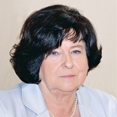 Prezes  w kadencjach:                     2008- 2012, 2012-2016, 2016-2020

Ewa Mańkiewicz - Cudny

Towarzystwo Kultury Technicznej
Stowarzyszenie Elektryków Polskich
.
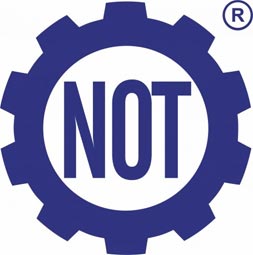 HISTORIA NOT w ELBLĄGU
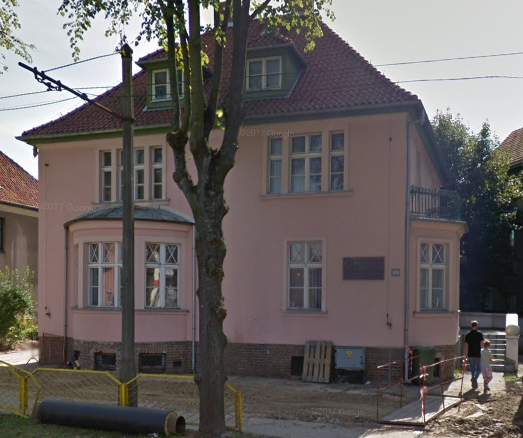 Budynek RR FSNT NOT w Elblągu przy                                        ul. Królewiecka 108 w Elblągu ( 19.05.1956 r. nastąpiło otwarcie  Domu Technika przy ul. Armii Czerwonej 108)
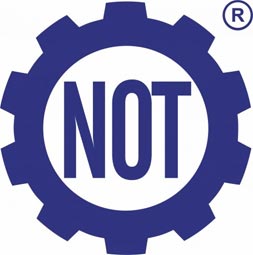 HISTORIA NOT w ELBLĄGU
12 grudnia 1946 r. Powstał  Wojewódzki Oddział NOT  w Gdańsku  z terenem działania  również miasta Elbląga,
15 maja 1950 r. powstało Koło NOT  w Elblągu,
13 września 1954 r. powstał Odział Powiatowy  NOT w Elblągu, 
19 maja 1956 r. nastąpiło uroczyste otwarcia Domu Technika w Elblągu przy ul. Królewieckiej 108, 
Od 1965 r.  Działa Oddział Rejonowy NOT w Elblągu,
15 czerwca 1975 r. powstał  Wojewódzki Oddział NOT w Elblągu,
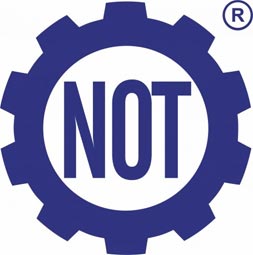 HISTORIA NOT w ELBLĄGU
14 stycznia 2000 r.  Rada Krajowa FSNT  NOT w Warszawie zdecydowała o zmianie Statutu  NOT i nazewnictwa  Oddziałów Wojewódzkich na Rady Regionalne FSNT NOT    -  również dla Elbląga, która obowiązuje do dnia dzisiejszego.
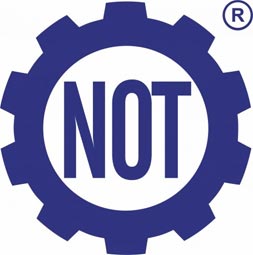 RR FSNT NOT w ELBLĄGU tworzą przedstawiciele siedmiu stowarzyszeń:
Stowarzyszenie Elektryków Polskich  (SEP )
Stowarzyszenie Inżynierów i Techników Mechaników Polskich (SIMP )
Polski Związek Inżynierów i Techników Budownictwa (PZITB ) 
Stowarzyszenie Techniczne Odlewników Polskich  (STOP ) 
Polskie Zrzeszenie Inżynierów i Techników Sanitarnych (PZI i TS )
Stowarzyszenie Inżynierów i Techników Wodnych Melioracji ( SI i TWM)
Stowarzyszenie Geodetów Polskich ( SGP)
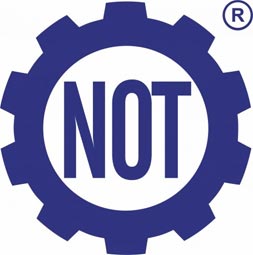 Skład RR FSNT NOT w Elblągu
W skład wchodzą delegaci miejscowych oddziałów Stowarzyszeń Naukowo Technicznych działających na terenie Terenowej Jednostki Organizacyjnej,
Delegaci są wybierani zgodnie z postanowieniami statutów swoich stowarzyszeń,
RR FSNT NOT w Elblągu liczy 19 osób.
Działalność Rady Regionalnej w Elblągu skupiona jest na:
Współpracy, integracji i wzajemne wspomaganiu zrzeszonych stowarzyszeń członkowskich w realizacji ich zadań  i rozwijaniu zainteresowań

Oddziaływaniu na  rozwój techniki, nauki , edukacji i gospodarki w Elblągu przez prezentowanie wspólnych poglądów stowarzyszeń członkowskich,

Prowadzenie działalności usług technicznych w zakresie posiadanych specjalizacji swoich rzeczoznawców.

Kształtowanie etyki korzystania z zasobów środowiska naturalnego zgodnie z zasadami zrównoważonego rozwoju .

Prowadzenie domu technika
Władze RR FSNT-NOT w Elblągu
RADA REGIONALNA;
ZARZĄD;
Organ kontroli wewnętrznej           – Komisja Rewizyjna
Zarząd RR FSNT NOT w Elblągu
Piotr Ziółkowski – Prezes Zarządu
  Janusz Ufnalewski – Z-ca Prezesa
  Roman Czerniak – Sekretarz
  Andrzej Sawicki – członek
  Jerzy Zapolski  - członek
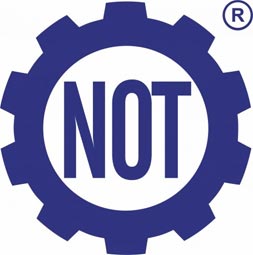 Komisja Rewizyjna RR FSNT NOT w Elblągu
Janusz Augustynowicz – Przewodniczący KR
  Artur Bakalarski – członek KR
  Nestor Kantor  - członek KR
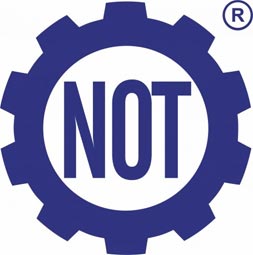 RR FSNT NOT w Elblągu
Zarząd i Komisja Rewizyjna  NOT Elbląg 2016-2020: Andrzej Sawicki, Jerzy Zapolski, Nestor Kantor (KR), Janusz Ufnalewski V-ce Prezes, Romuald Czerniak sekretarz, Piotr Ziółkowski Prezes, Janusz Augustynowicz (KR), Anna Kubryń Dyrektor Biura , Artur Bakalarski (KR)
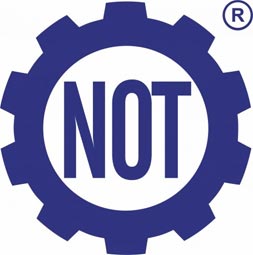 PODSUMOWANIE
Skupić w jednym miejscu środowisko techniczne różnych branż i specjalności, dając możliwość kontaktu między sobą i społeczeństwem danego regionu.
Rozpoczęli to nasi przodkowie budując z własnych składek Dom Technika w 1905 r. w Warszawie i w 1906 r. w Krakowie.
Dziękuję za uwagę, Piotr Ziółkowski – Prezes RR FSNT NOT w Elblągu.
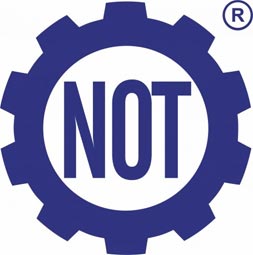